Working with Care Opinion
March 2022
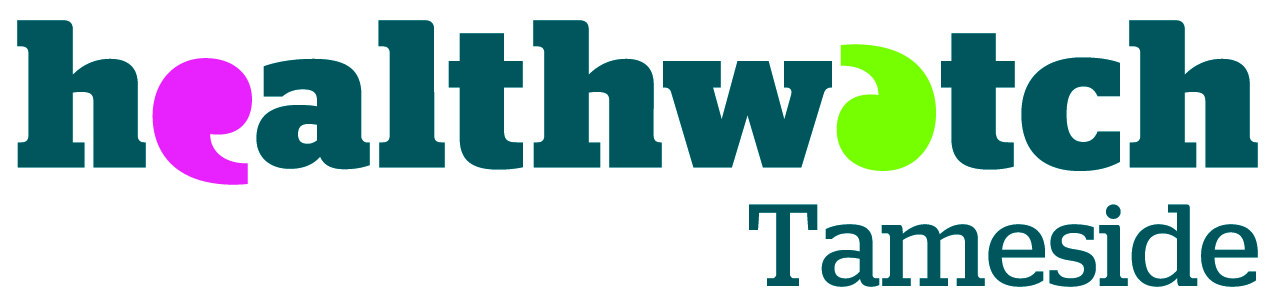 Context
Change from LINk to HW – commissioner wanted ‘horizon scanning’ role for us
Failing hospital
Information signposting function
Online becoming more prominent
Local statutory partners were already using it
We signed up from April 2013!
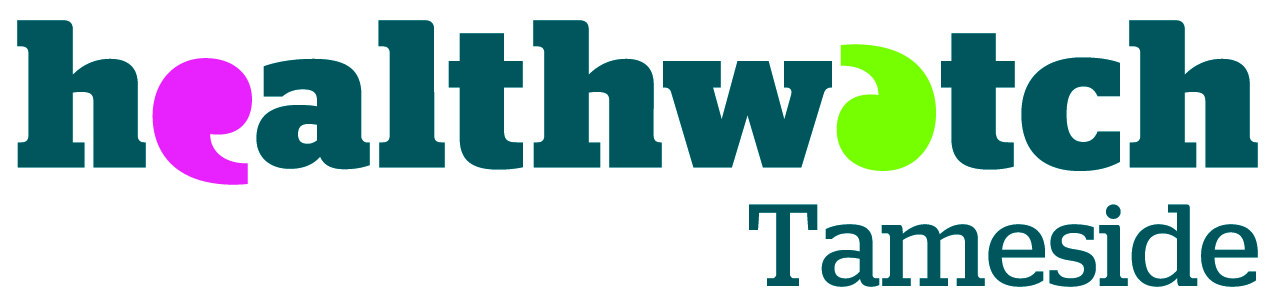 How have we used it?
Triangulation – does it support or challenge our other insight? 
Aggregated insight sharing – we include it in our monthly anonymised insight sharing locally & have added patient stories to it (with consent).
Visible accountability – it’s an instant share – are partner organisations responding appropriately? Closing the loop.
Work planning – annual priorities and individual projects
Case finding – signposting cases
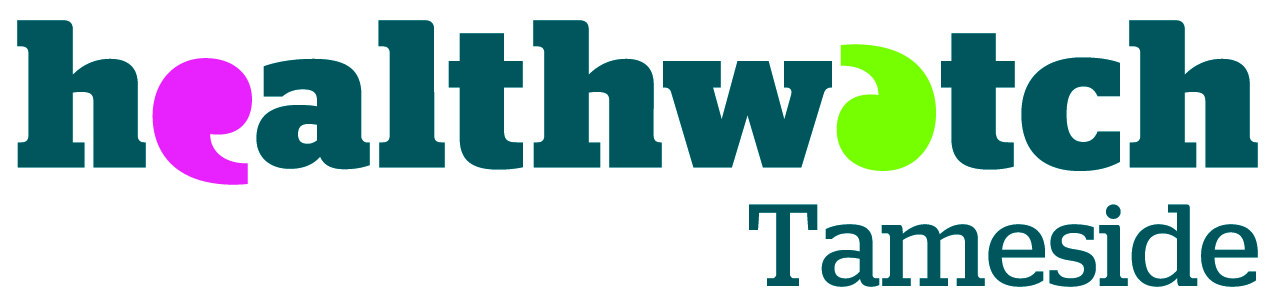 What next?
We plan to continue using it locally – we find it adds well to our engagement & outreach activities
Keep running other channels for insight gathering – it’s not enough on its own and our population still values paper, telephone & face to face
Support & encourage our providers to be better at responding
ICS – who knows what they may do – we’re not changing who we are but they are!?
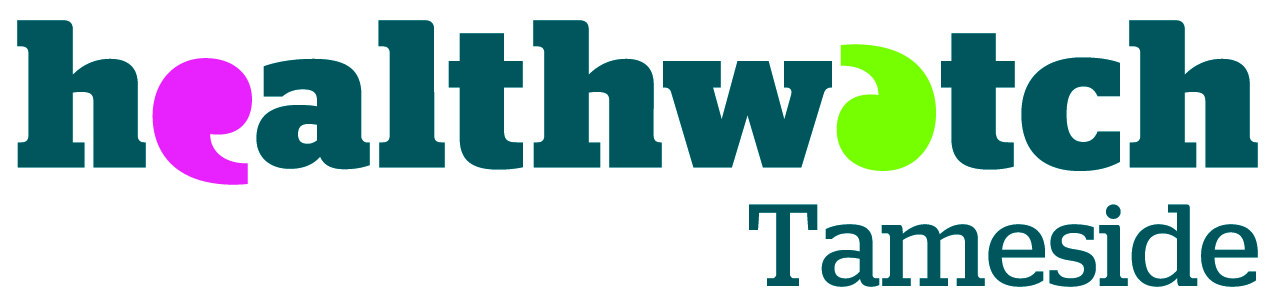